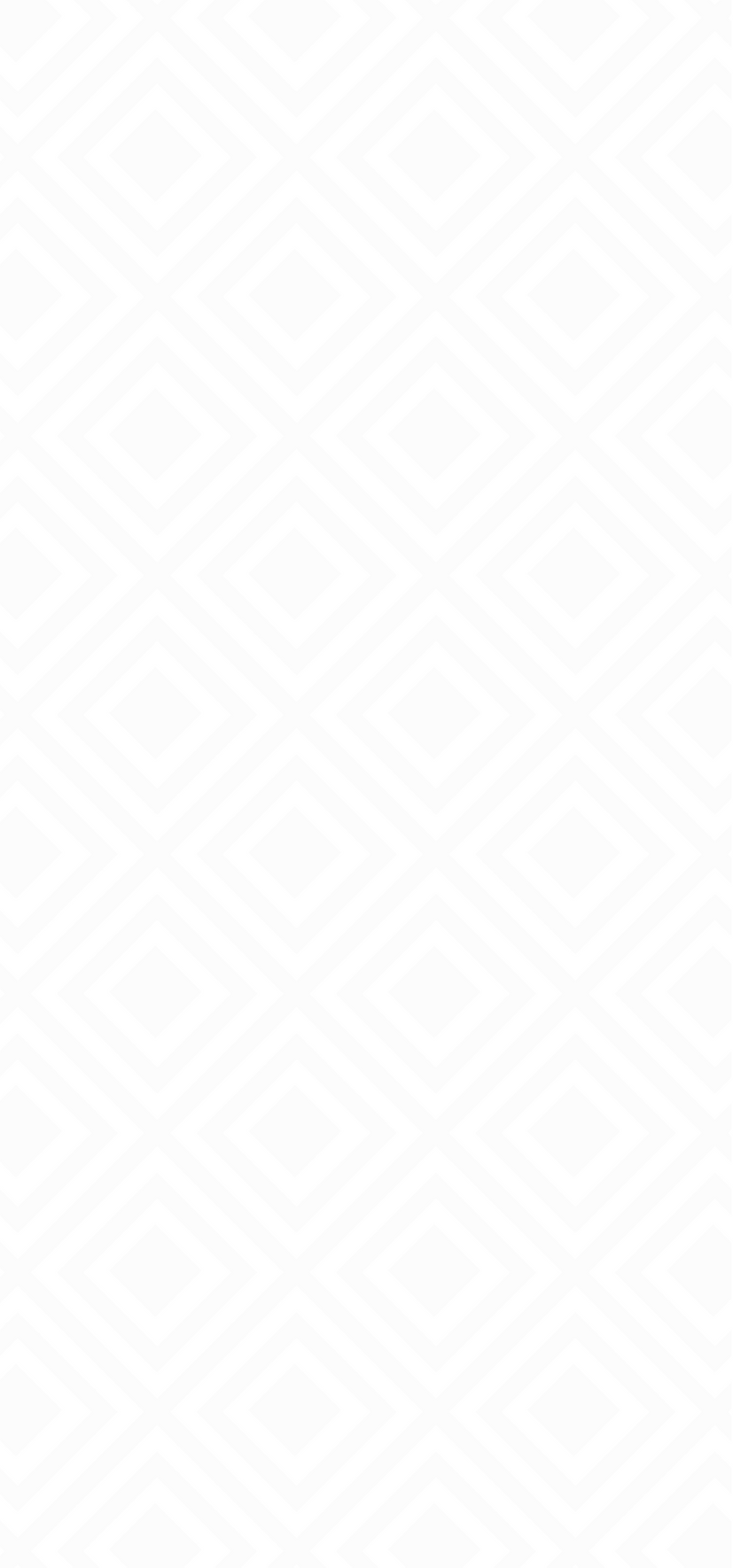 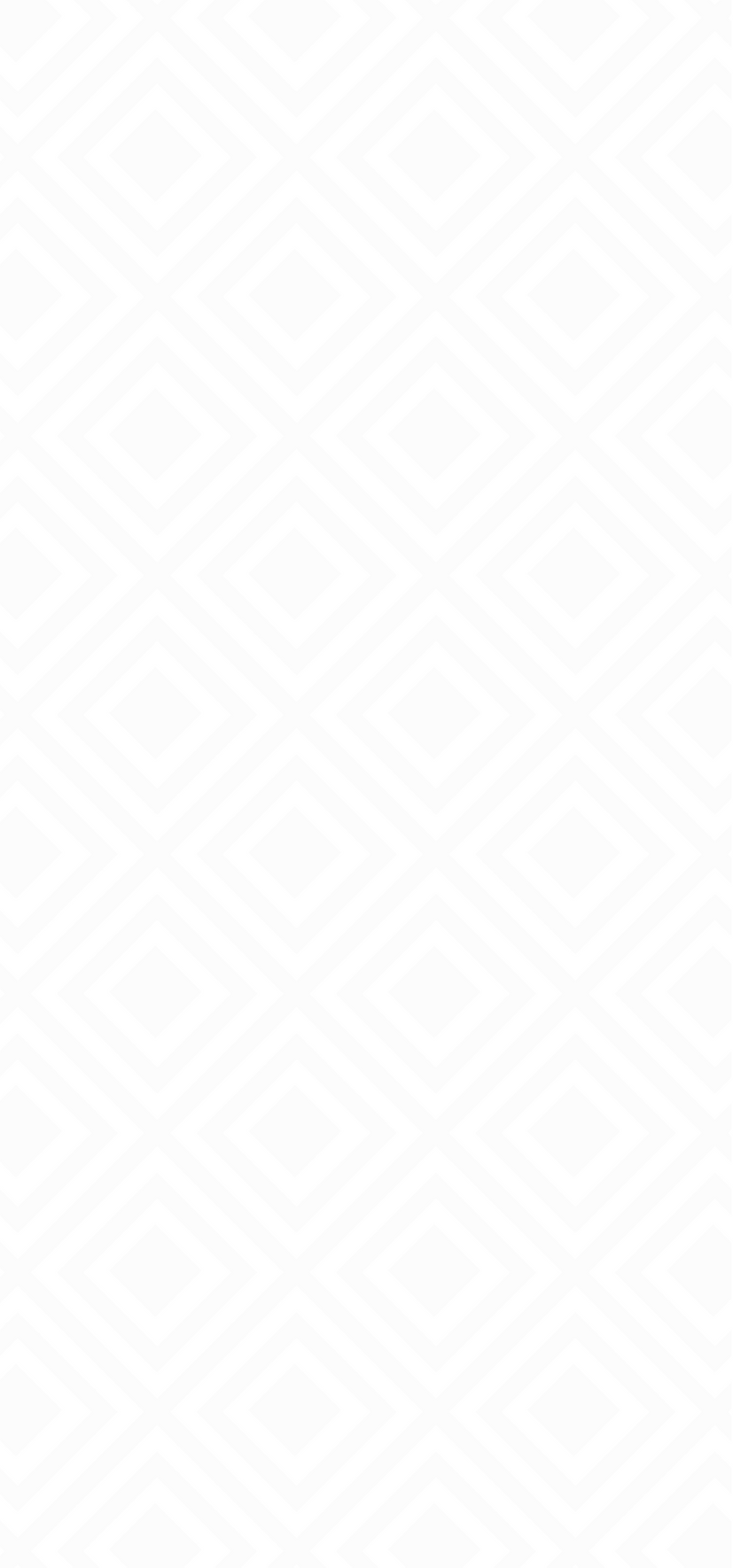 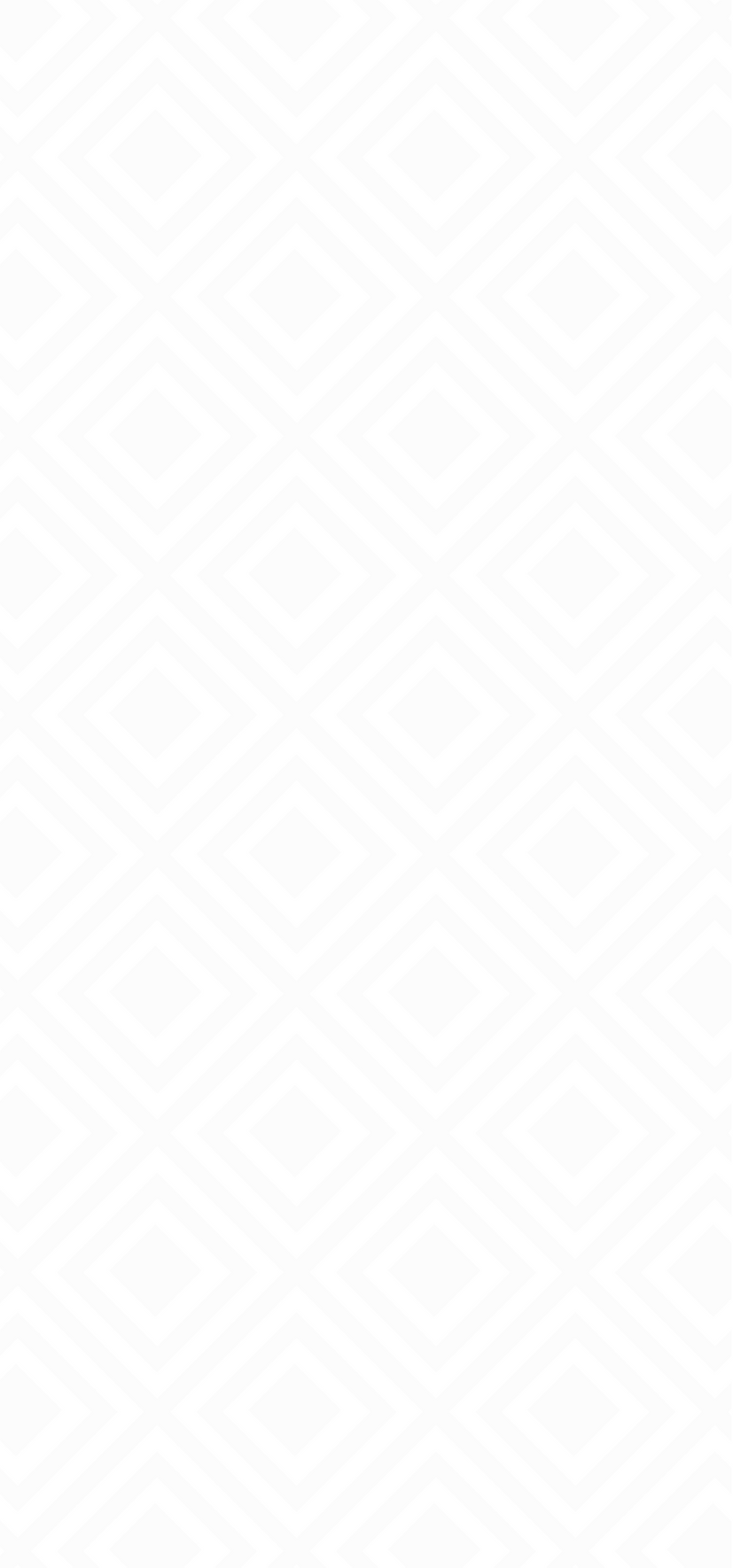 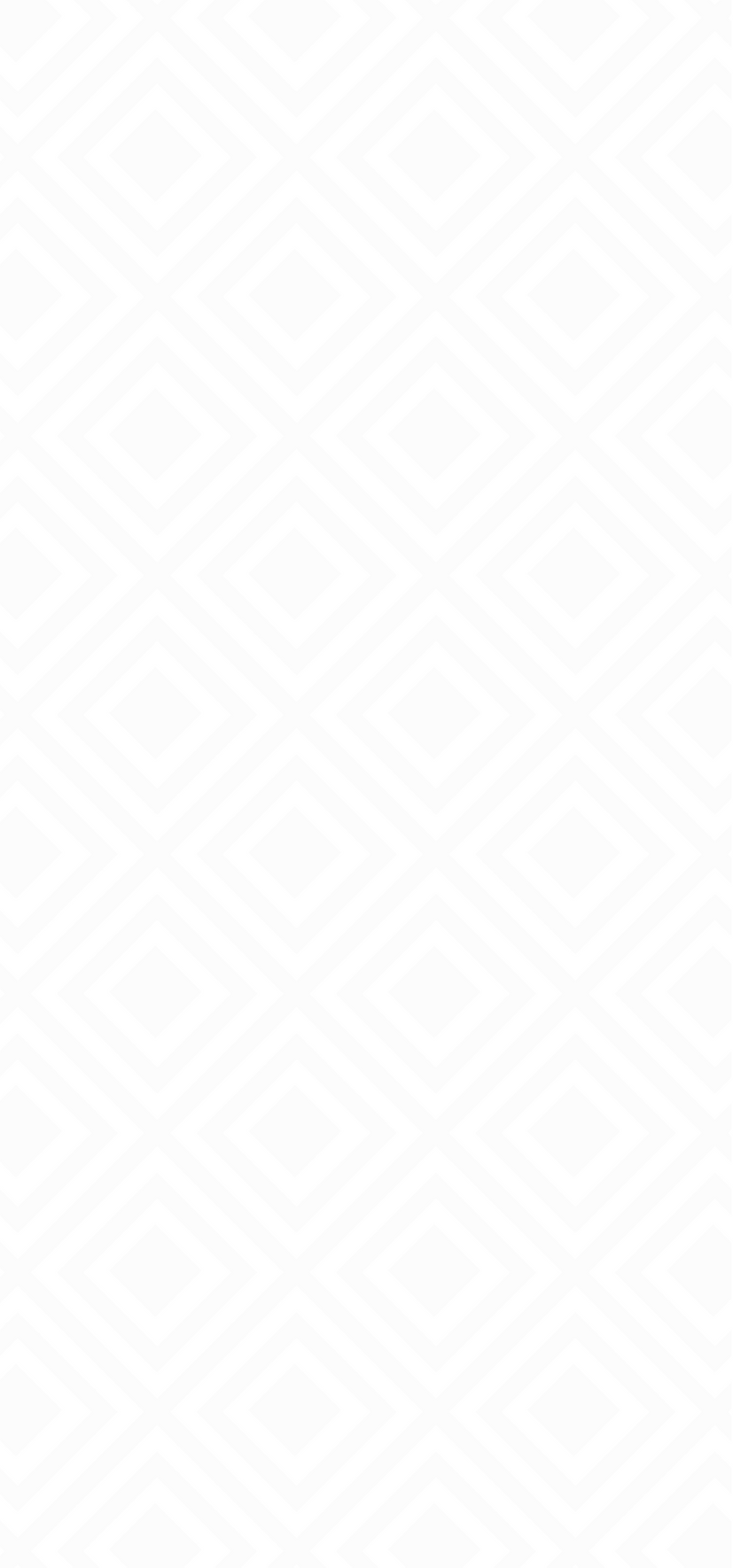 Автономная некоммерческая организация
дополнительного профессионального образования 
«Институт социальных услуг и инноваций «ВЕКТОР»
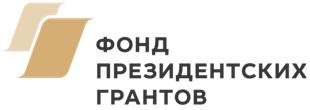 КОНСТРУКТОР СОЦИАЛЬНЫХ ПРАКТИК НКО -3.  Стабильность и качество инноваций в сфере защиты детства  Установочная встреча пилотных площадок проекта
Кожарская Вера Ивановна – генеральный  директор,  руководитель проекта 
Борзов Сергей Петрович - программный директор и тренер проекта
Селенина Екатерина Вадимовна - эксперт           и тренер проекта 
Грехова Светлана Анатольевна – координатор проекта 

20 августа 2020 года.
ПЛАН ВСТРЕЧИ
Презентация целей, задач и этапов реализации проекта. 
В.И. Кожараская 
Методология поддержки инноваций и замысел проекта.
С.П. Борзов
Анализ результатов исследования  факторов, влияющих                        на «жизнеспособность» инноваций  в сфере защиты детства. 
Е.В. Селенина  
Обсуждение ситуации в регионах, задач региональных команд.
Представители пилотных площадок, участники встречи.
Обсуждение условий участия, формирования команд и согласование  дальнейших  действий.
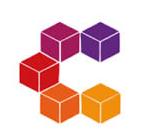 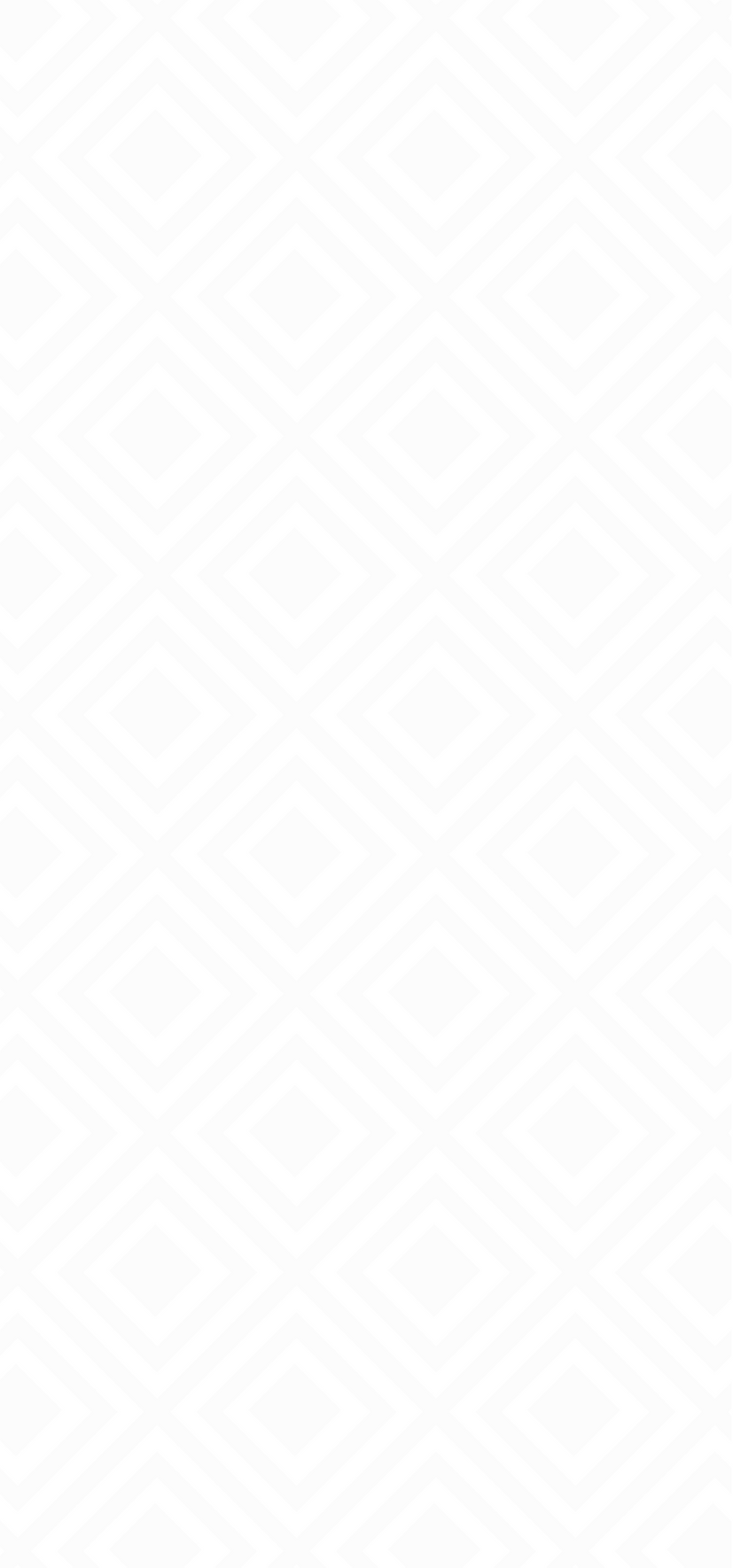 КОНСТРУКТОР СОЦИАЛЬНЫХ ПРАКТИК НКО – 3. Стабильность и качество инноваций в сфере защиты детства
ЦЕЛИ
Внедрение в практику работы отечественных СО НКО механизмов, обеспечивающих стабильность и качество функционирования инновационных социальных технологий профилактики детского и семейного неблагополучия. 
Повышение качества жизни детей в семьях (кровных и замещающих) через обеспечение стабильного доступа к инновационным услугам в пилотных регионах.
ЦЕЛЕВЫЕ ГРУППЫ 
Сотрудники и добровольцы партнерских СО НКО, находящиеся на разных этапах внедрения инновационных технологий и услуг в сфере профилактики детского                и семейного неблагополучия  (в том числе - участники предыдущих  проектов АНО ДПО Институт социальных услуг «ВЕКТОР» по стандартизации услуг  в НКО - секторе). 
Руководители и специалисты государственных учреждений и организаций, оказывающие услуги детям и семьям.
Представители органов власти, отвечающие за развитие рынка социальных услуг в сфере защиты детства.
БЛАГОПОЛУЧАТЕЛИ  - дети и родители из кровных и замещающих семей в трудной (кризисной) жизненной ситуации, получающие инновационные профилактические               и реабилитационные услуги при участии СО НКО.
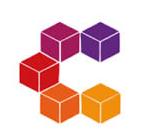 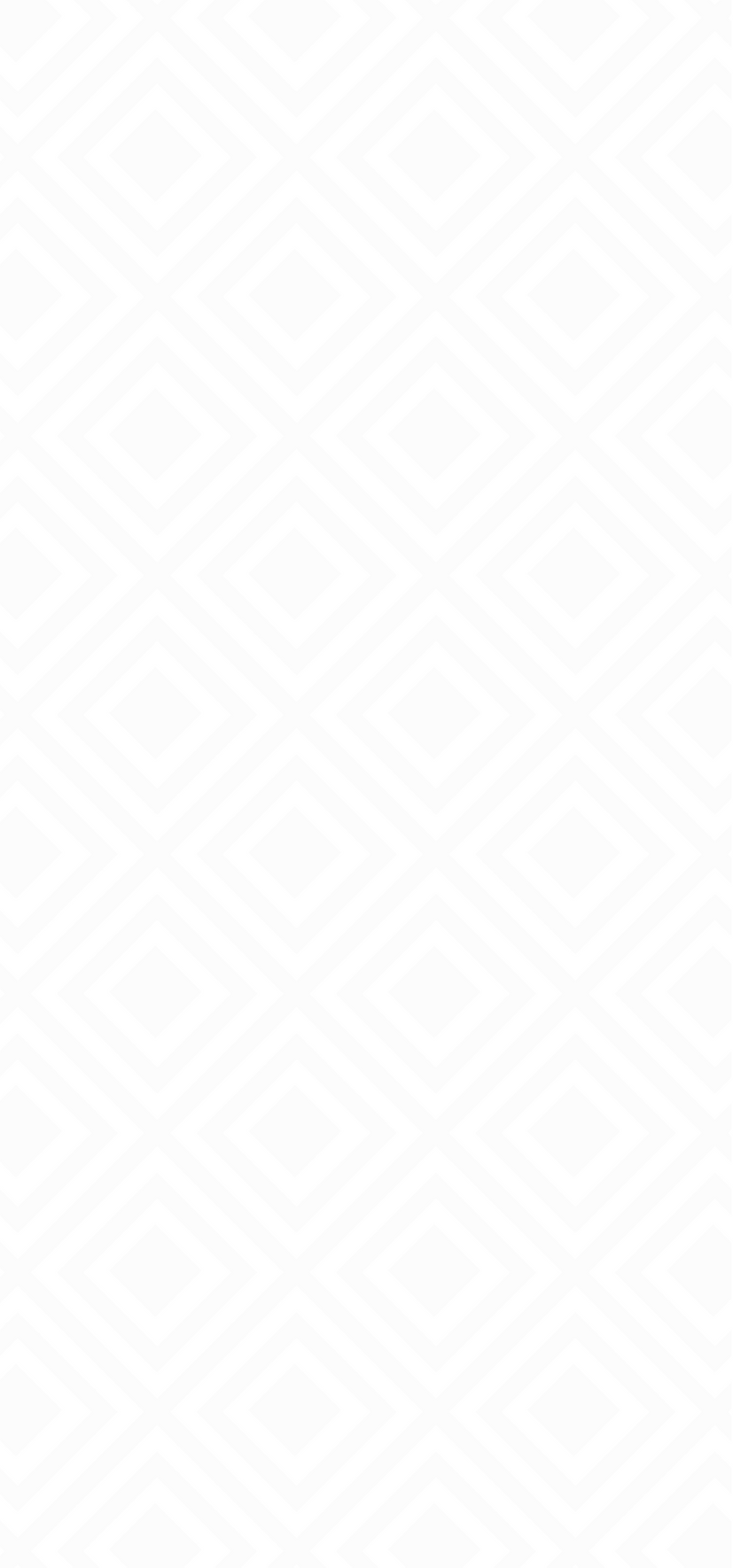 КОНСТРУКТОР СОЦИАЛЬНЫХ ПРАКТИК НКО – 3. Стабильность и качество инноваций в сфере защиты детства
15 пилотных регионов  РФ 
4 региона первой очереди:  Внедрение региональных  моделей стабильности   инноваций в сфере замещающей заботы.  
ХМАО-Югра
Санкт–Петербург 
Волгоградская область
Тамбовская область
???
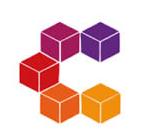 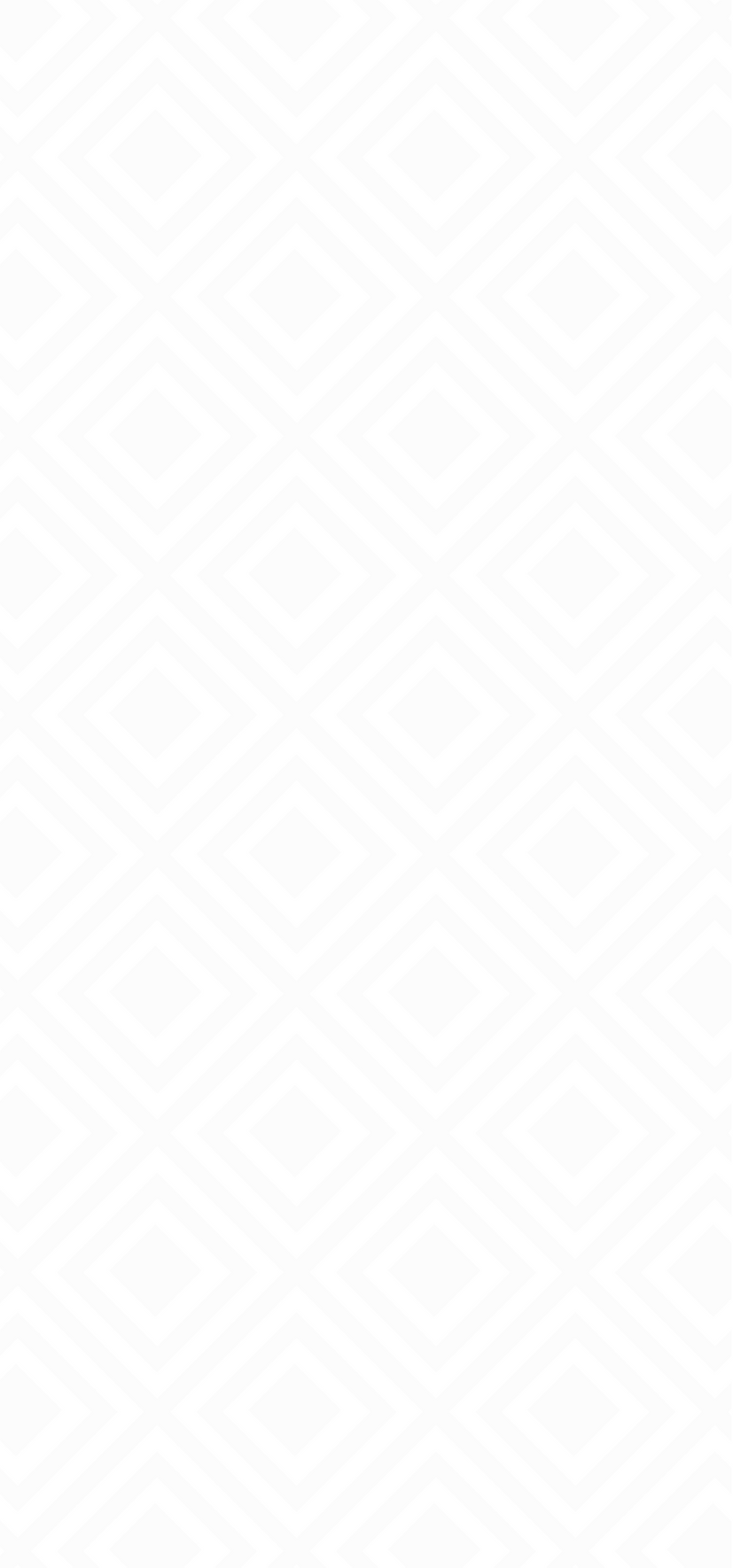 ЭТАПЫ РЕАЛИЗАЦИИ  – 
начальный  (июль – октябрь 2020)
Исследование наличия и выраженности факторов риска, негативно влияющих на «жизнестойкость» инноваций в НКО-секторе пилотных регионов (первой и второй очереди).
Отбор пилотных регионов и организаций для апробации и внедрения моделей стабилизации инноваций в сфере защиты детства и создания опорных (не менее 4) и стажировочных          (не менее 11) площадок, согласование форматов, целей и задач реализации проекта                   в регионах. 
Формирование команды региональных тренеров-супервизоров для разработки и апробации Модели обеспечения стабильности и качества инноваций в сфере защиты детства 1)                в регионе; 2) в муниципалитете; 3) в организации (в зависимости от выбранного масштаба).
Разработка и согласование Стартового пакета материалов, в том числе модельного «Алгоритма обеспечения стабильности и качества функционирования инноваций СО НКО в пилотном регионе».  
Разработка программы профессиональной переподготовки «Управление качеством инноваций в сфере профилактики детского и семейного неблагополучия»  (250 час). 
Установочный (стартовый) обучающий дистанционный модуль программы профессиональной переподготовки для региональных тренеров-супервизоров «Управление качеством социальных услуг в сфере профилактики семейного неблагополучия» (3 вебинара).
Организация обучения руководителей и специалистов компетенциям, необходимым                для внедрения технологии индивидуализации в 4 –х регионах первой очереди.    
Создание Медиа-лаборатории для разработки качественного PR-маркетинга с целью продвижения проекта и инновационной деятельности НКО, работающих с семьями в медиасреде.
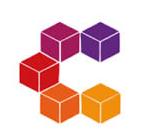 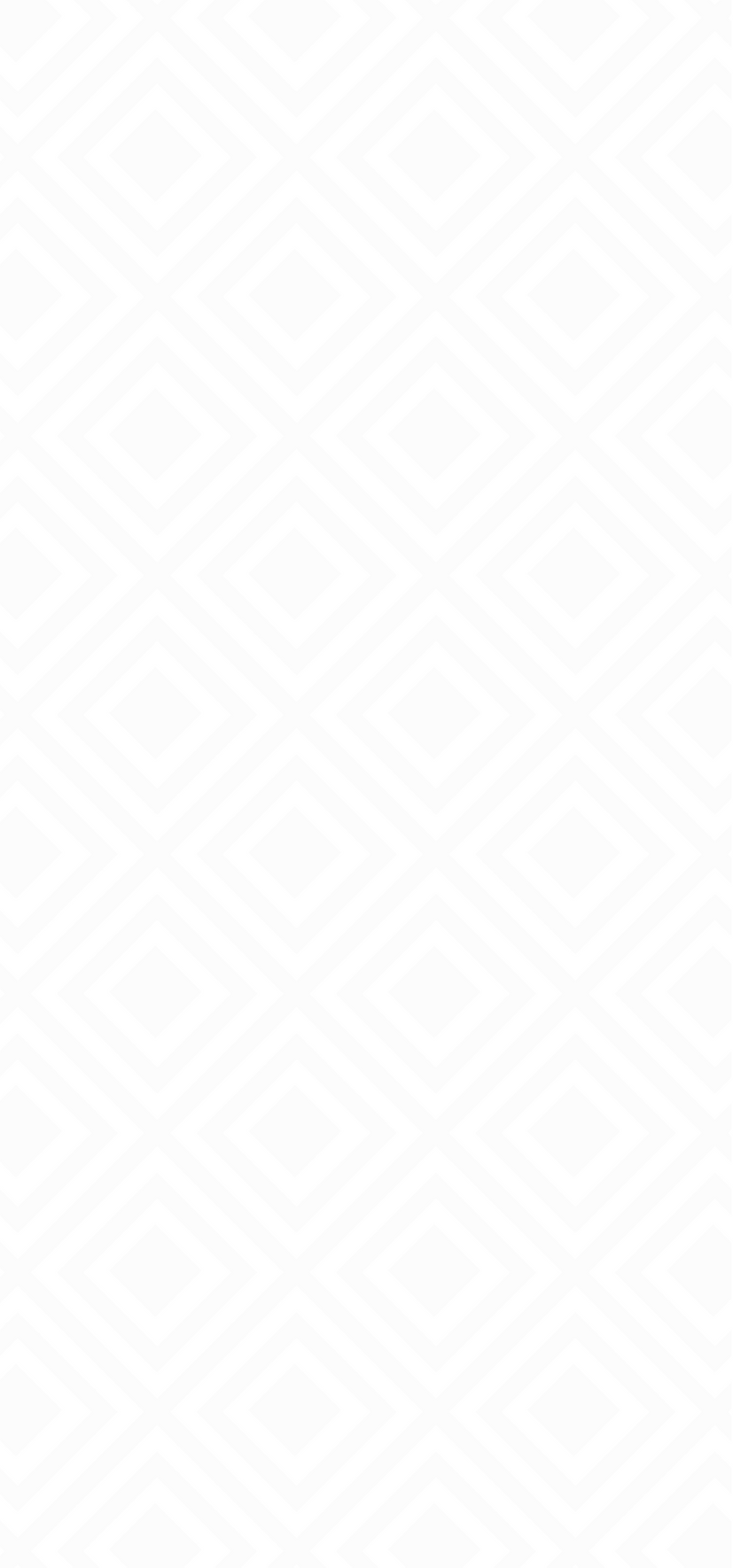 ЭТАПЫ РЕАЛИЗАЦИИ  – 
основной  (ноябрь 2020 – ноябрь 2021)
Управленческо-проектный семинар для команд  4-х пилотных регионов первой очереди "Разработка региональных моделей обеспечения стабильности внедрения технологии индивидуализации подготовки и сопровождения замещающих семей" (3-х дневный очный семинар) г. Пермь
Апробация и внедрение Моделей обеспечения стабильности и качества инноваций в 15 пилотных регионах: на региональном, муниципальном уровнях, на уровне отдельной организации                        (в зависимости от выбранного масштаба)
Обучение команды региональных тренеров-супервизоров по программе профессиональной переподготовки «Управление качеством инноваций в сфере профилактики детского и семейного неблагополучия»
Стажировка на рабочем месте. Практическая отработка тренерских и супервизорских навыков.
Базовое обучение и супервизорское сопровождение помогающих специалистов, работающих                  с семьями, инновационным технологиям силами региональных тренеров и супервизоров. 
Экспертно – методическое сопровождение региональных тренеров и супервизоров пилотных регионов.
Обеспечение доступа семей целевых групп проекта к инновационным услугам, оказываемым помогающими специалистами, вовлеченными в проект в пилотных регионах.
Межрегиональная информационно-просветительская кампания по продвижению ценностей семейно-ориентированного подхода в профессиональном и родительском сообществах                                с использованием медиа-кейсов. Создание информационно-образовательных медиа-кейсов,  демонстрирующих успешные практики специалистов в работе с семьями.
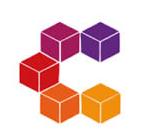 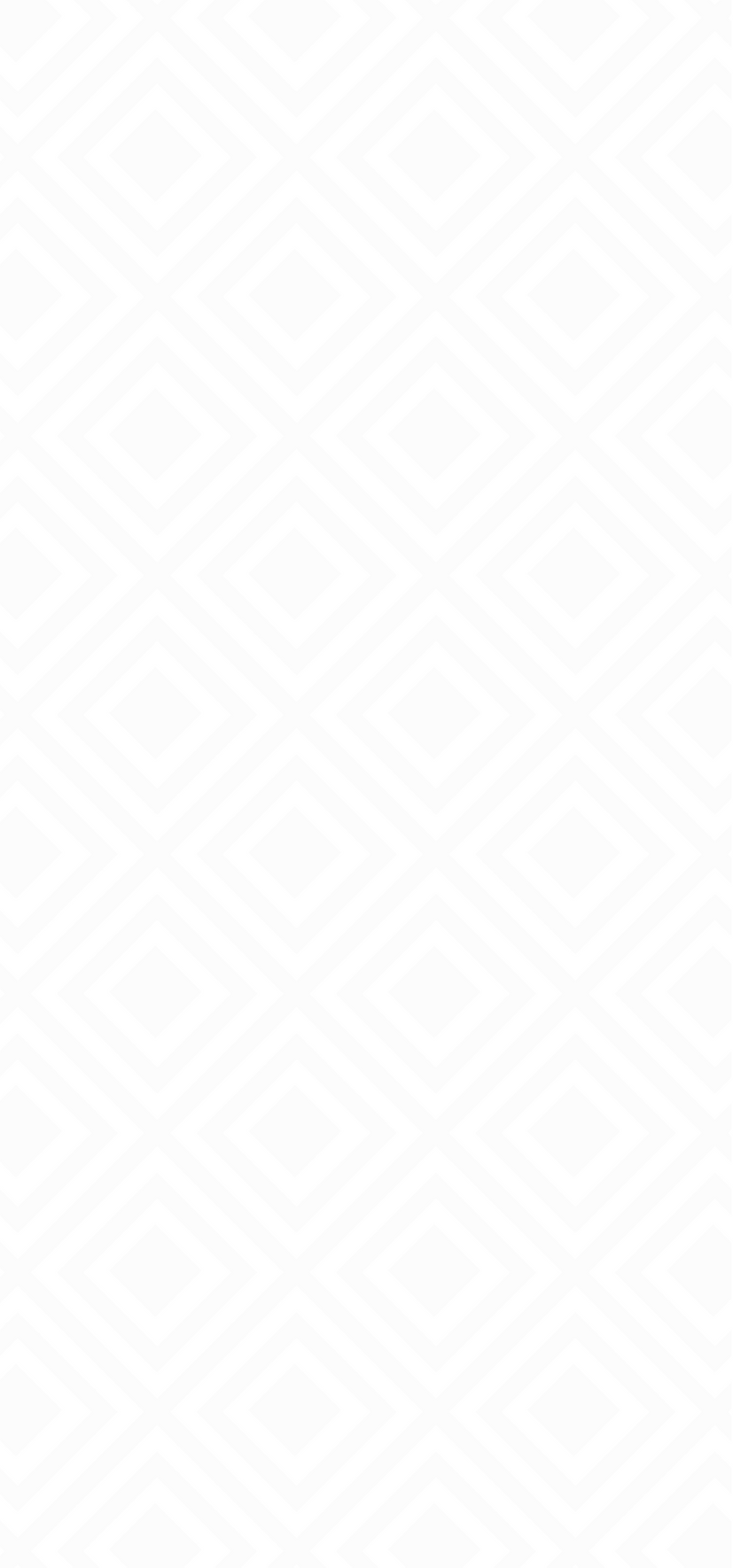 ЭТАПЫ РЕАЛИЗАЦИИ  – 
завершающий  (ноябрь 2021 – декабрь 2021)
Мониторинг эффективности мероприятий по обеспечению стабильности инновационной деятельности в пилотных регионах (не менее 4-х).
Подготовка итогового пакета нормативных и методических материалов   для внедрения и тиражирования Модели обеспечения стабильности          и качества инноваций НКО в сфере профилактики детского и семейного неблагополучия.
Цикл онлайн-презентаций и медиа-кейсов для профессионального сообщества с представлением опыта внедрения Модели обеспечения стабильности и качества инноваций НКО. 
Итоговая сессия программы профессиональной переподготовки, защита выпускных работ слушателей, вручение дипломов региональным тренерам и супервизорам.
Межрегиональная итоговая конференция с участием представителей ОИВ пилотных регионов
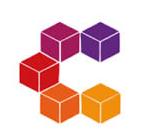 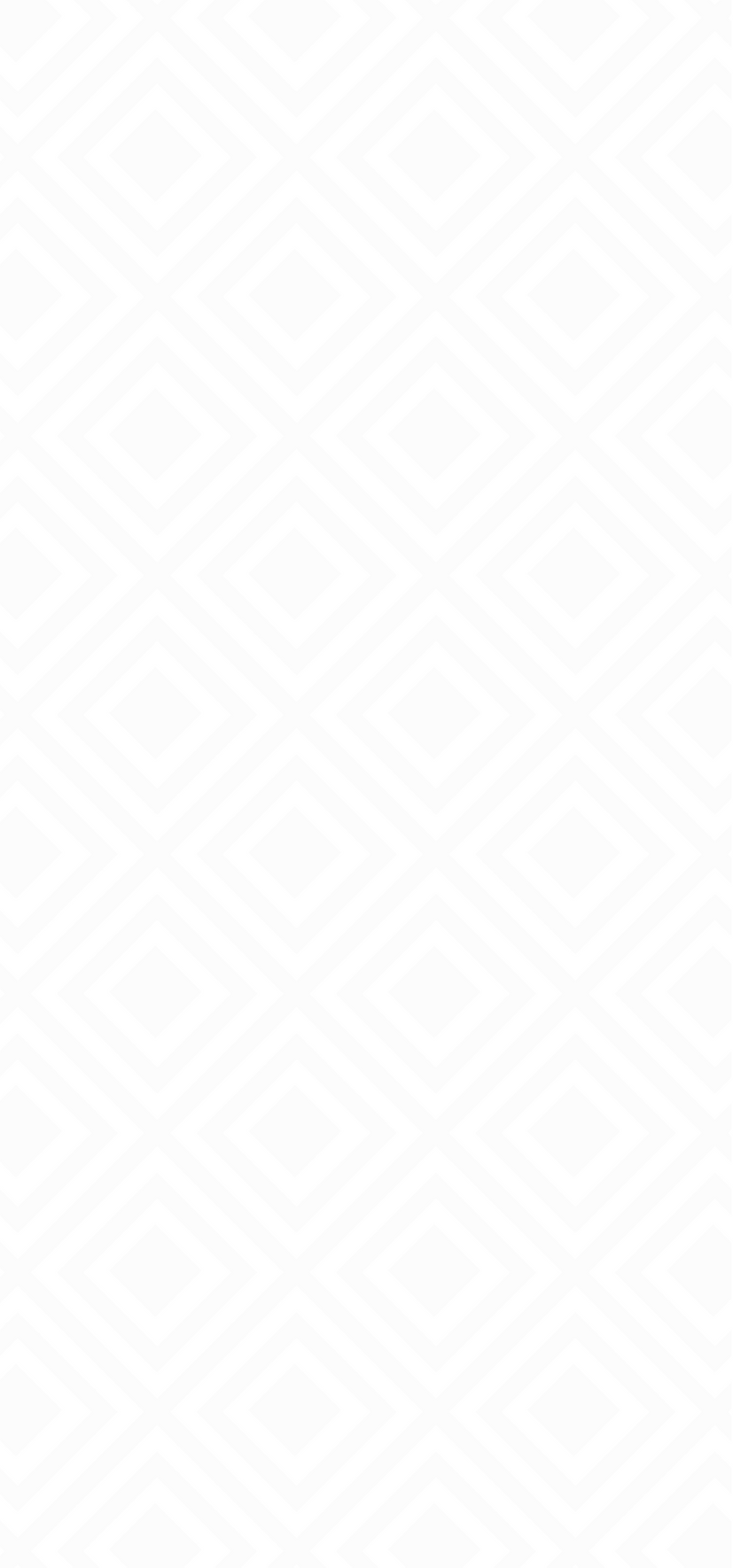 ОЖИДАЕМЫЕ РЕЗУЛЬТАТЫ:
Создано не менее 4–х опорных Ресурсных центров на базе НКО.  
Прошли обучение не менее 30 региональных тренеров-супервизоров, не менее 20 получили дипломы о профессиональной переподготовке. 
Прошли базовое обучение и получают профессиональную поддержку                    по инновационным технологиям работы с семьями - не менее 350 специалистов.
Созданы и находятся в открытом доступе информационно - образовательные медиа-кейсы для родительского и профессионального сообщества – не менее 10
Получили улучшенные семейно-ориентированные услуги (очно и дистантно) –               не менее 2500 представителей кровных и замещающих семей. Улучшилось качество жизни в семьях у не менее 2100 детей из семей целевых групп.
Получили информацию о возможностях оперативной помощи в трудных                    и кризисных ситуациях (очно и дистантно) – не менее 20 000 детей и родителей.
Устойчиво сохраняются разработанные и внедренные в результате реализации проекта инновации – в не менее чем 10 регионах.
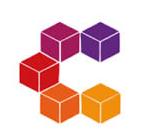 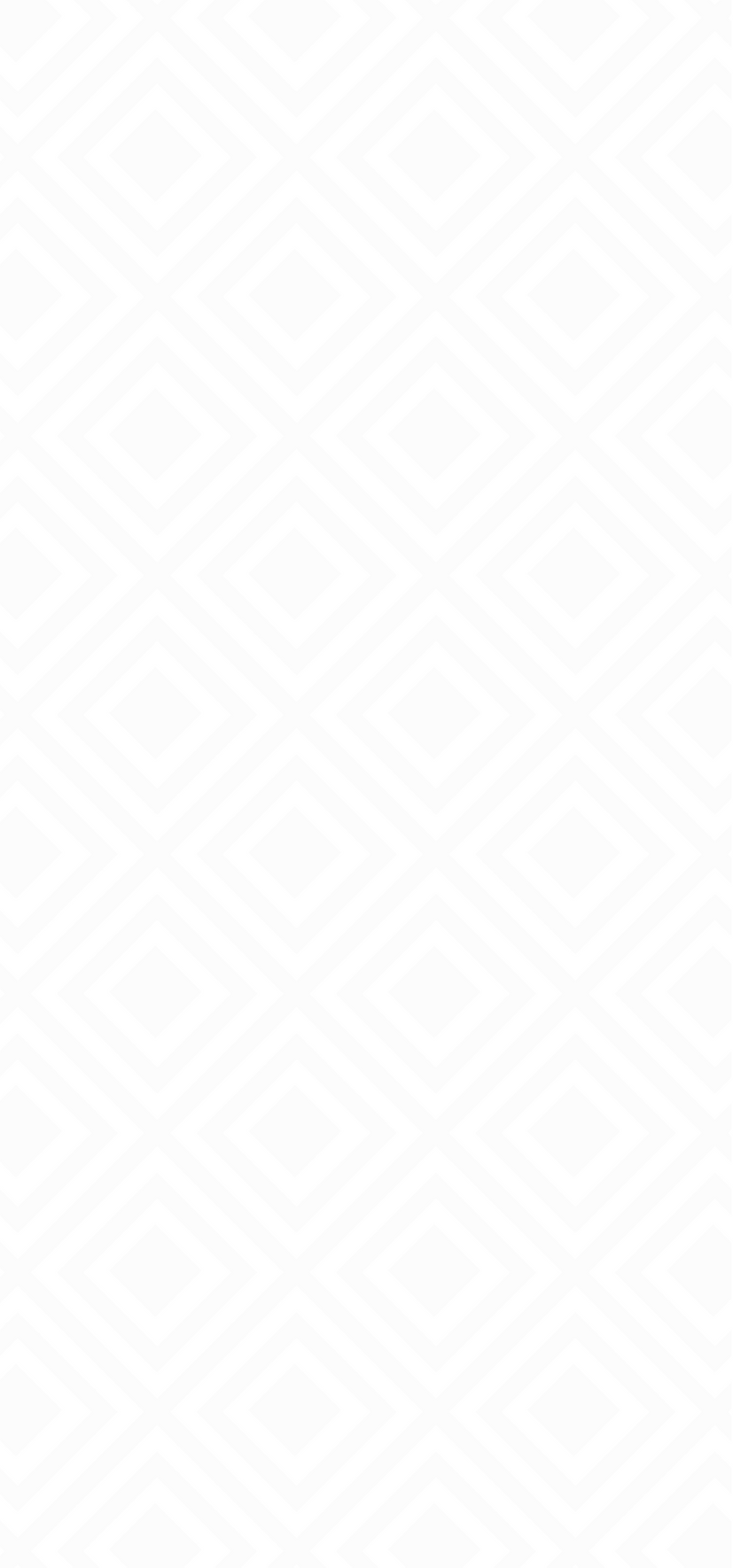 ОЖИДАЕМЫЕ РЕЗУЛЬТАТЫ:
Создан механизм обеспечения устойчивого функционирования инноваций в НКО-секторе            в сфере защиты детства. 
Подготовлена межрегиональная разноуровневая команда тренеров и супервизоров, отработаны алгоритмы их деятельности по поддержанию технологической дисциплины и качества инновационных услуг для различных целевых групп семей благополучателей.   
В регионах сформированы команды, способные самостоятельно управлять качеством услуг. Региональные специалисты самостоятельно решают возникающие трудности и, при необходимости, имеют доступ к экспертной поддержке специалистов «Конструктора социальных практик НКО».
Помогающие специалисты, работающие с детьми и семьями, привержены ценности поддержания качества оказания услуг. Специалисты сформировали устойчивые профессиональные установки и приобрели необходимые навыки для создания поддерживающей позиции по отношению         к семьям.
Семьи получили улучшенные семейно-ориентированные услуги, смогли преодолеть трудную жизненную (кризисную) ситуацию и восстановили свою способность самостоятельно заботиться о детях, повысилась их «субъектность» в решении жизненных проблем.
В регионах обеспечено устойчивое функционирование внедренных инновационных социальных технологий. 
Созданы условия для масштабирования инновационных технологий и услуг в региональные системы защиты детства и их устойчивого использования в работе большого числа помогающих специалистов.
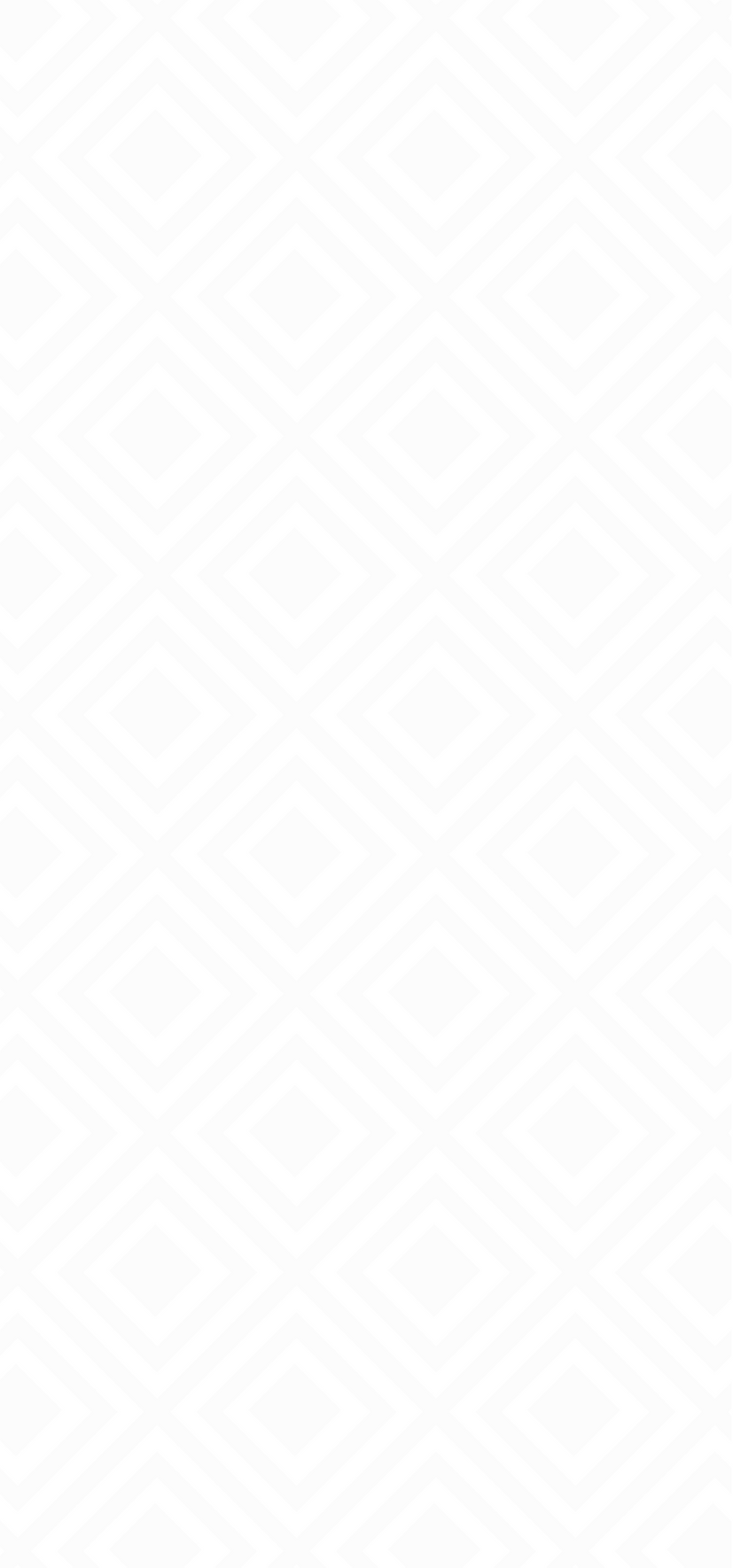 ФОРМАТ УЧАСТИЯ
ОПОРНАЯ ПЛОЩАДКА
НКО, имеющая опыт стандартизации семейно-ориентированных услуг, опыт разработки и внедрения  инновационного инструментария, реализации обучающих программ и оказания методической помощи  помогающим специалистам, становится специализированным региональным Ресурсным центром по поддержке качества инновационных технологий в сфере защиты детства и базой для внедрения  «Региональной Модели обеспечения стабильности и качества функционирования инноваций в сфере  замещающей заботы» (договор о возмездном оказания услуг). 
 
СТАЖИРОВОЧНАЯ (АПРОБАЦИОННАЯ) ПЛОЩАДКА
НКО, имеющая опыт предоставления инновационных услуг на основе стандартов семьям с детьми,  находящимся в  трудной (кризисной) ситуации (в том числе  кровным, замещающим семьям, воспитывающим ребенка с ОВЗ,  и др.), становится базой по апробации «Модели обеспечения стабильности и качества функционирования инноваций в организации (муниципалитете)»,  участвует в образовательных и проектных мероприятиях, получает экспертно-методическую и супервизорскую поддержку при проектировании необходимых изменений (договор о сотрудничестве). 
 
УЧАСТНИК МЕРОПРИЯТИЙ ПРОЕКТА
Организация (специалист) участвует в открытых образовательных мероприятиях, вебинарах, интервизиях,  конференциях, имеет доступ к консультационной поддержке, информационным и методическим материалам проекта (регистрация на основе заполнения анкеты участника).
Предварительные результаты исследования  факторов риска, влияющих на «жизнестойкость» инноваций в НКО-секторе пилотных регионов
по метриалам анкетирования  потенциальных пилотных площадок проекта
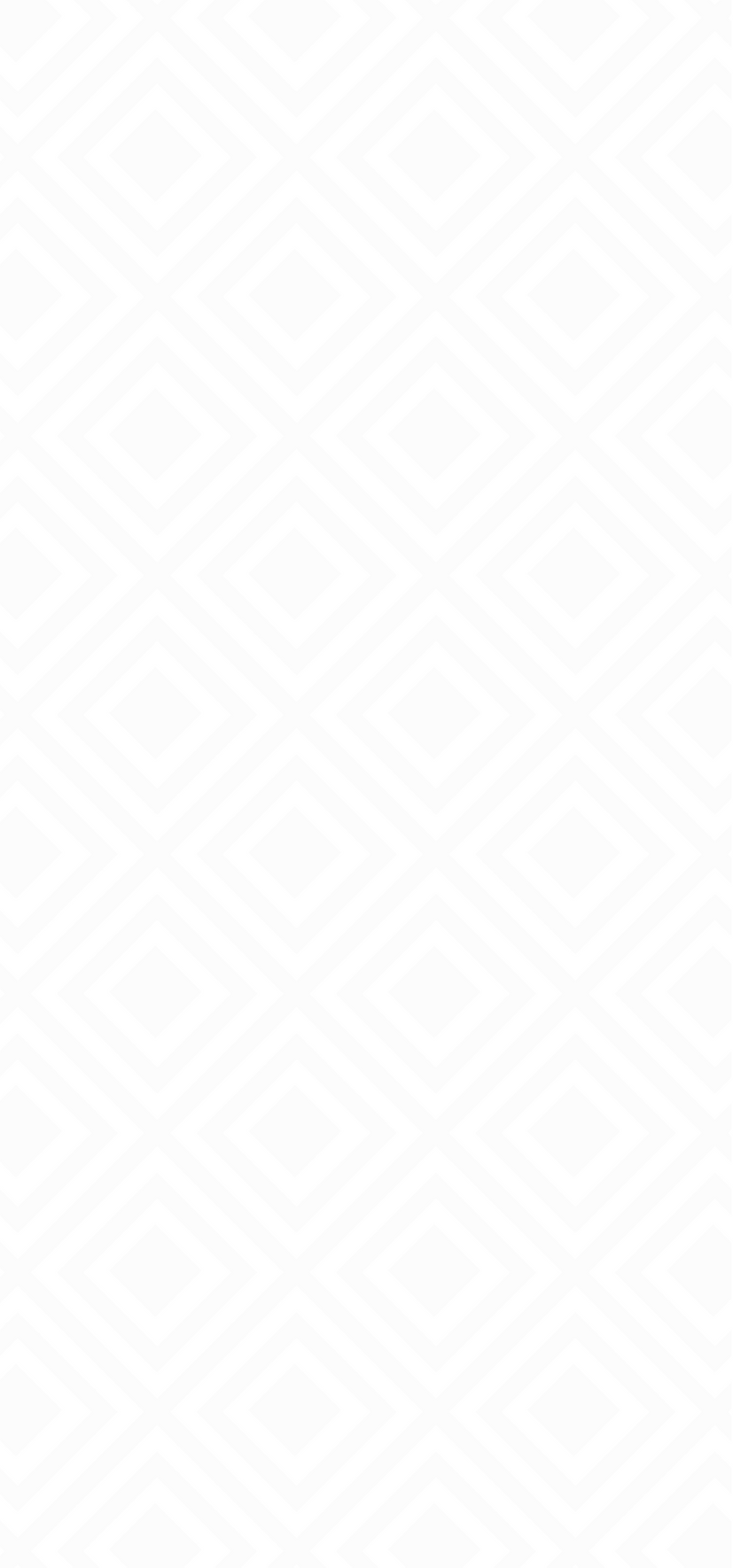 ПРАКТИЧЕСКАЯ ВОСТРЕБОВАННОСТЬ ИННОВАЦИОННЫХ ТЕХНОЛОГИЙ ОРГАНИЗАЦИЯМИ - ПАРТНЕРАМИ
%
Использование инновационных технологий основной деятельности НКО находится в диапазоне    от 10% (незначительно)   до 100% (технологическая основа деятельности).
Среднее значение для 18 организаций - 80%, причем у 8 организаций, практики, приобретенные в результате  участия         в проектах Вектора - выше 80%, у 6- 100%
100
90
80
70
60
50
40
30
20
10
0
организации - партнеры
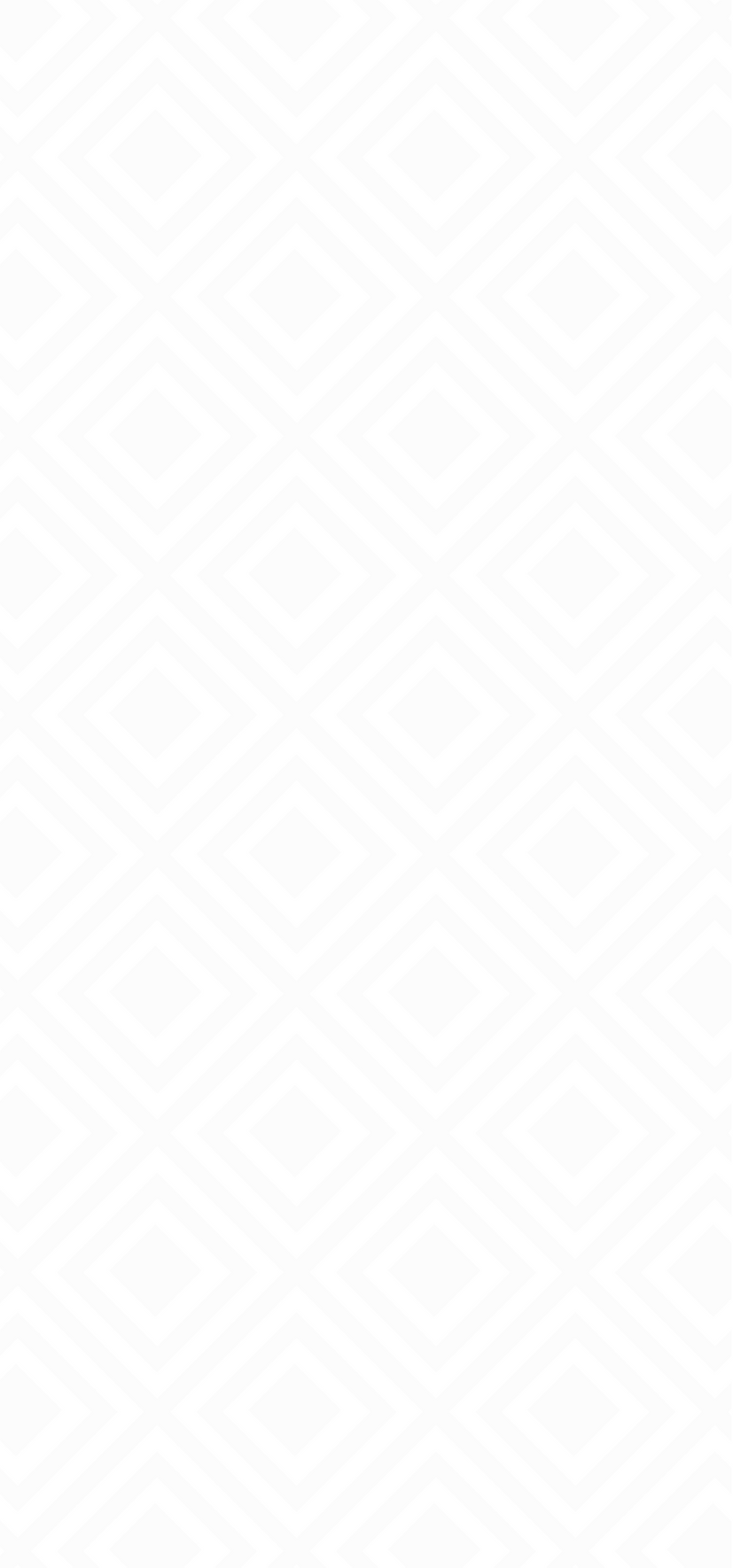 СКОЛЬКО ВРЕМЕНИ ИСПОЛЬЗУЮТСЯ ЭТИ ТЕХНОЛОГИИ?
время
7 лет
Не выявлено прямых корреляций между долей в технологическом содержании деятельности                      и временем использования
технологий
6 лет
5 лет
4 года
3 года
2 года
1 год
0
организации - партнеры
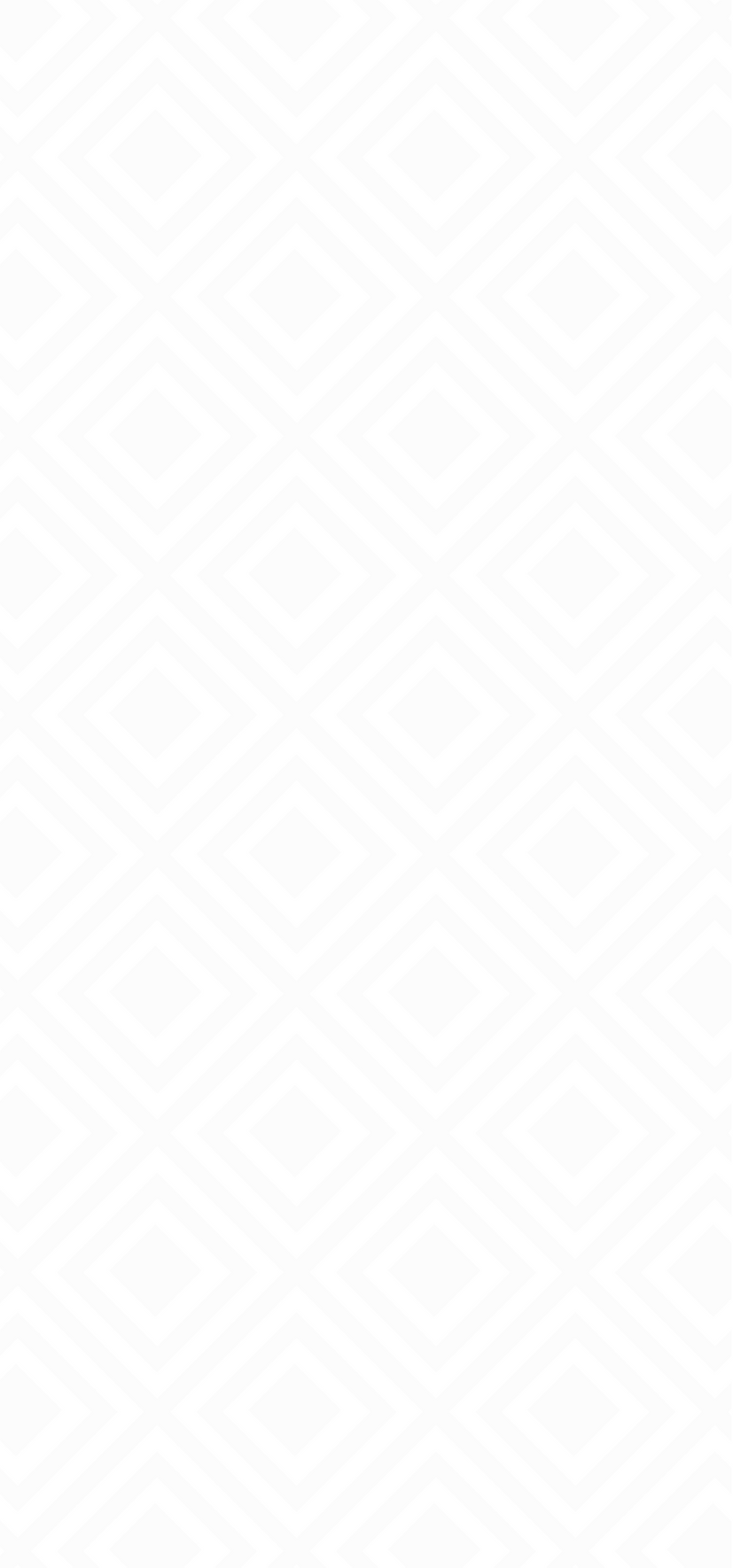 НАЛИЧИЕ И ВЫРАЖЕННОСТЬ ФАКТОРОВ, СПОСОБСТВОВАВШИХ УСПЕШНОМУ ВНЕДРЕНИЮ ИННОВАЦИЙ (МНЕНИЕ ОРГАНИЗАЦИЙ)
Фактор 1
Результат - обучение специалистов (команд):
 Повышение мотивации специалистов на качество предоставляемых услуг; 
 Повышение организационного уровня и командного взаимодействия (слаженность, единство видения и подходов,  четкие алгоритмы взаимодействия при хорошо определенных функциональных разграничениях);
  Причастность к профессиональному сообществу; 
 Систематизация ресурсов;
 Четкость технологий (ясность описания, практичность и удобство применения, доступность для ЦГ);
  Возможность улучшения коммуникативных и эмоциональных связей                                           с благополучателями.
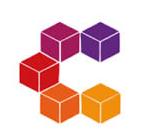 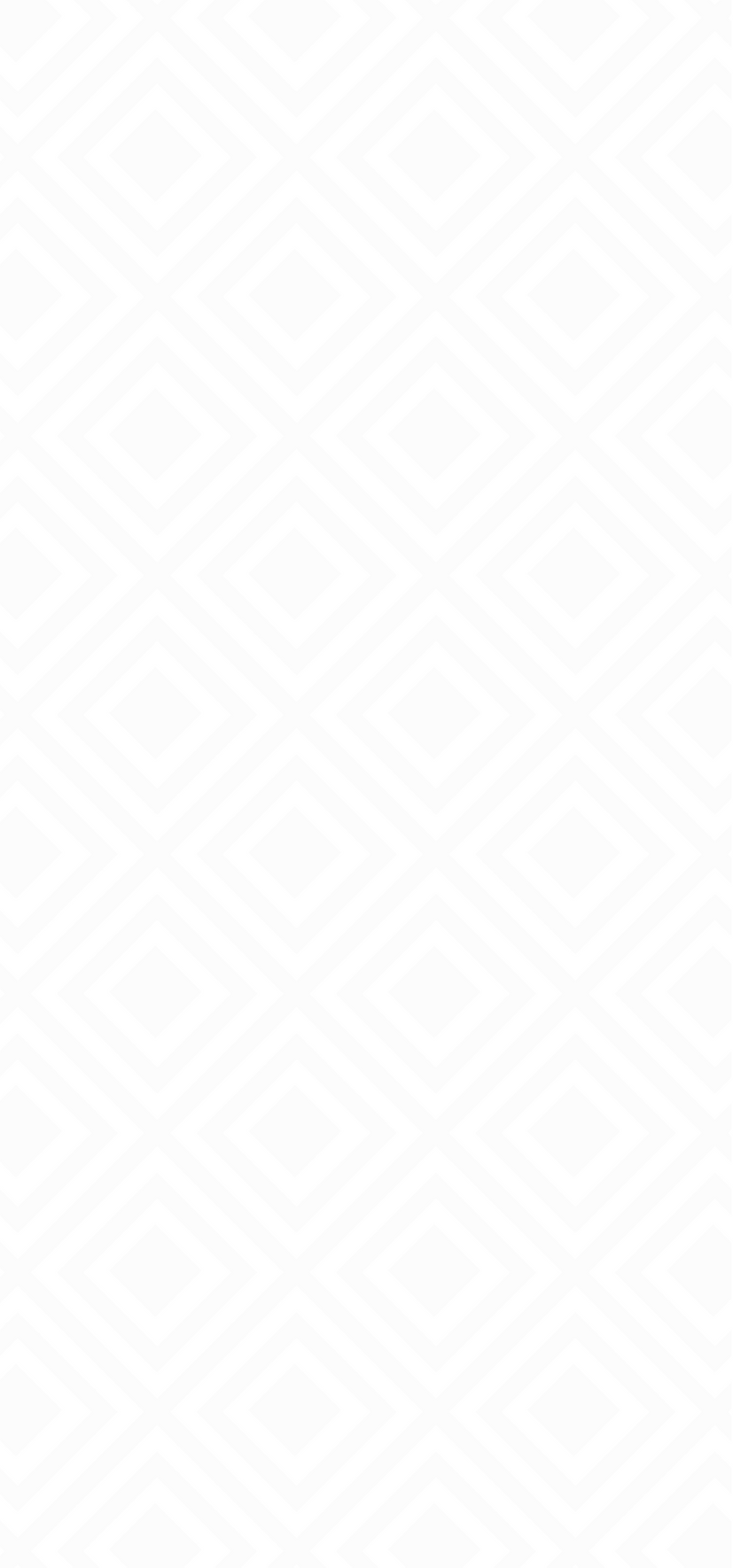 НАЛИЧИЕ И ВЫРАЖЕННОСТЬ ФАКТОРОВ, СПОСОБСТВОВАВШИХ УСПЕШНОМУ ВНЕДРЕНИЮ ИННОВАЦИЙ (МНЕНИЕ ОРГАНИЗАЦИЙ)
Фактор 2
Результат взаимодействия и обмена опытом с другими специалистами (командами)
Фактор 3
Приобретенные новые компетенции, конкретные навыки, внедрение супервизии как регулярной практики
Фактор 4
Методические раздаточные материалы, экономичность обучения, прошлый опыт и приобретенный статус НКО, наработанные межведомственные связи 
Фактор 5
Новые виды мероприятий, тиражируемость технологий и возможность                их адаптировать, варьировать
Факторы 6-7
Признание НКО, расширение межведомственных и межсекторных связей, работа в межрегиональной команде и т.д.
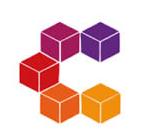 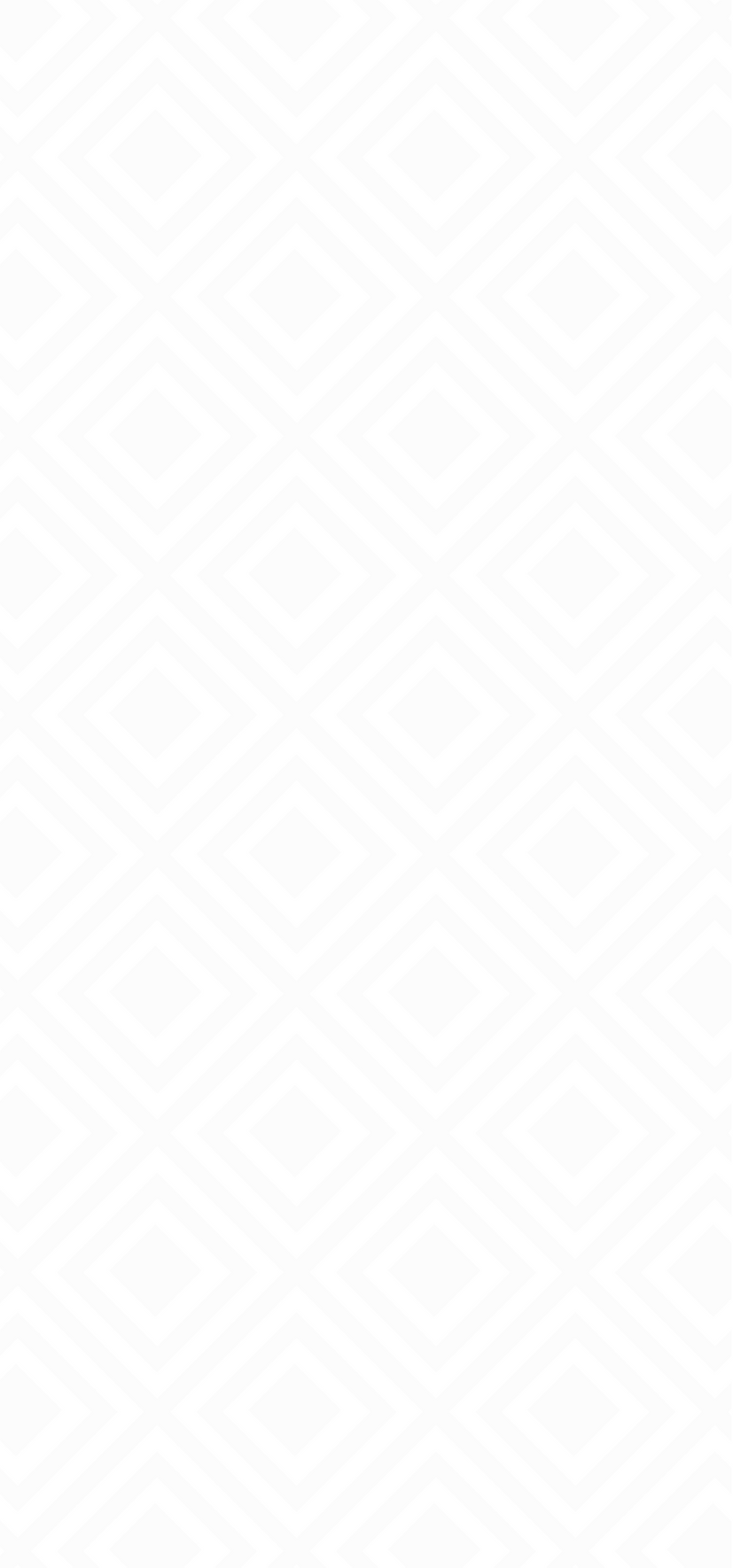 НАЛИЧИЕ И ВЫРАЖЕННОСТЬ ФАКТОРОВ РИСКА, НЕГАТИВНО ВЛИЯЮЩИХ НА «ЖИЗНЕСТОЙКОСТЬ» ИННОВАЦИЙ (МНЕНИЕ ОРГАНИЗАЦИЙ)
Фактор 1. Риски, независимые от технологического процесса и не связанные с результатом обучения:
Финансовые и временные
Правовые — практика не закреплена в региональном реестре услуг
Организационные — незаинтересованность высшего руководства             или смена руководства;
Личностные — индивидуальные качества специалистов и волонтеров;
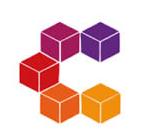 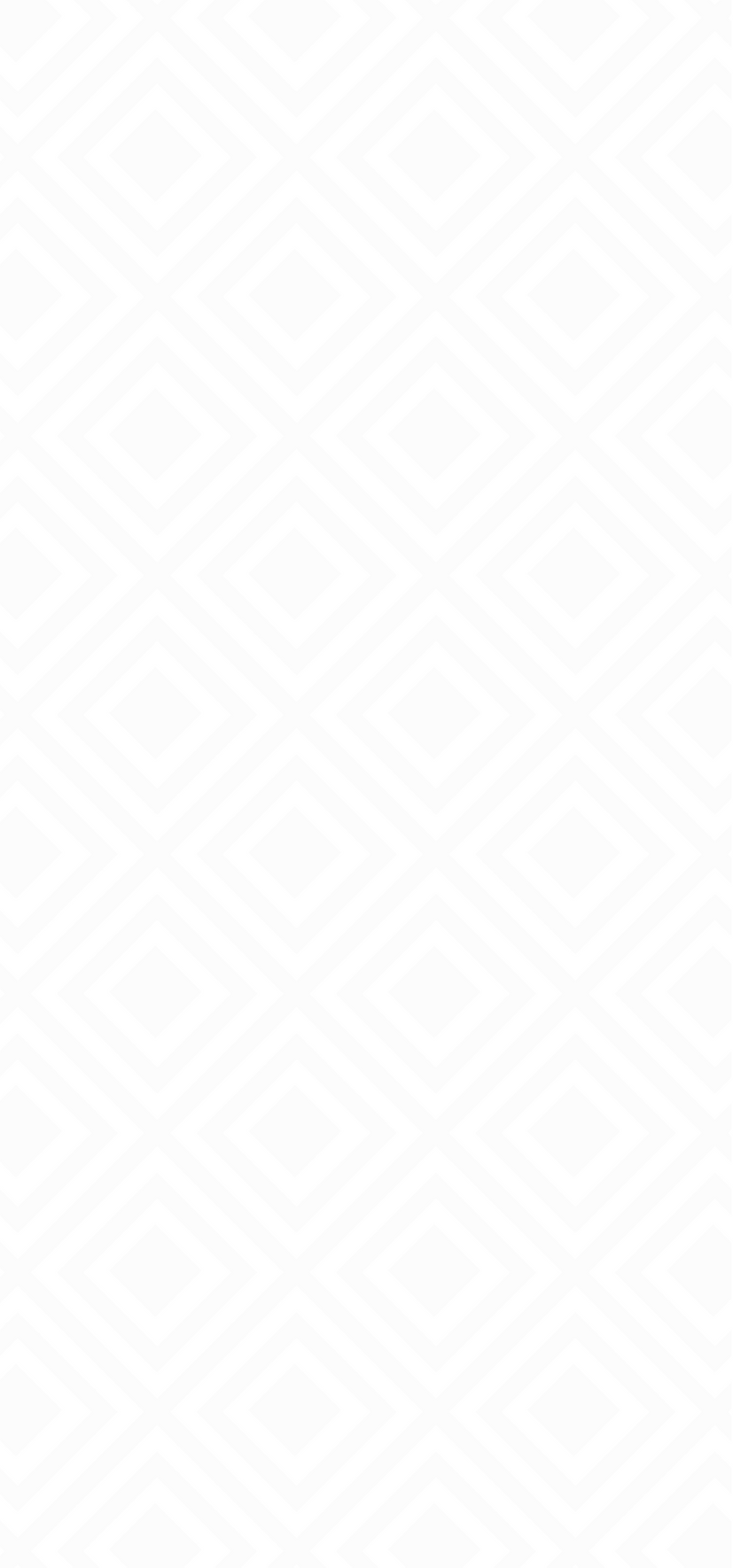 НАЛИЧИЕ И ВЫРАЖЕННОСТЬ ФАКТОРОВ РИСКА, НЕГАТИВНО ВЛИЯЮЩИХ НА «ЖИЗНЕСТОЙКОСТЬ» ИННОВАЦИЙ (МНЕНИЕ ОРГАНИЗАЦИЙ)
Фактор 2.  Риски, связанные с некоторыми дефицитами транслируемых инновационных технологий и их образовательного сопровождения: недостаточный объем, разовость/эпизодичность обучения; (некоторые вспомогательные технологии не вошли в обучение, новые специалисты                не обучены, громоздкость и «белые пятна» в описании технологий).
Фактор 3. Риски, связанные с ригидностью восприятия нового и недостаточной осведомленностью высшего руководства о социально-экономической эффективности конкретных инноваций, а также плохим информационным сопровождением внедрения инноваций (мало кто знает и понимает суть практик, одни тормозят, другие не идут).
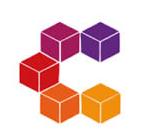 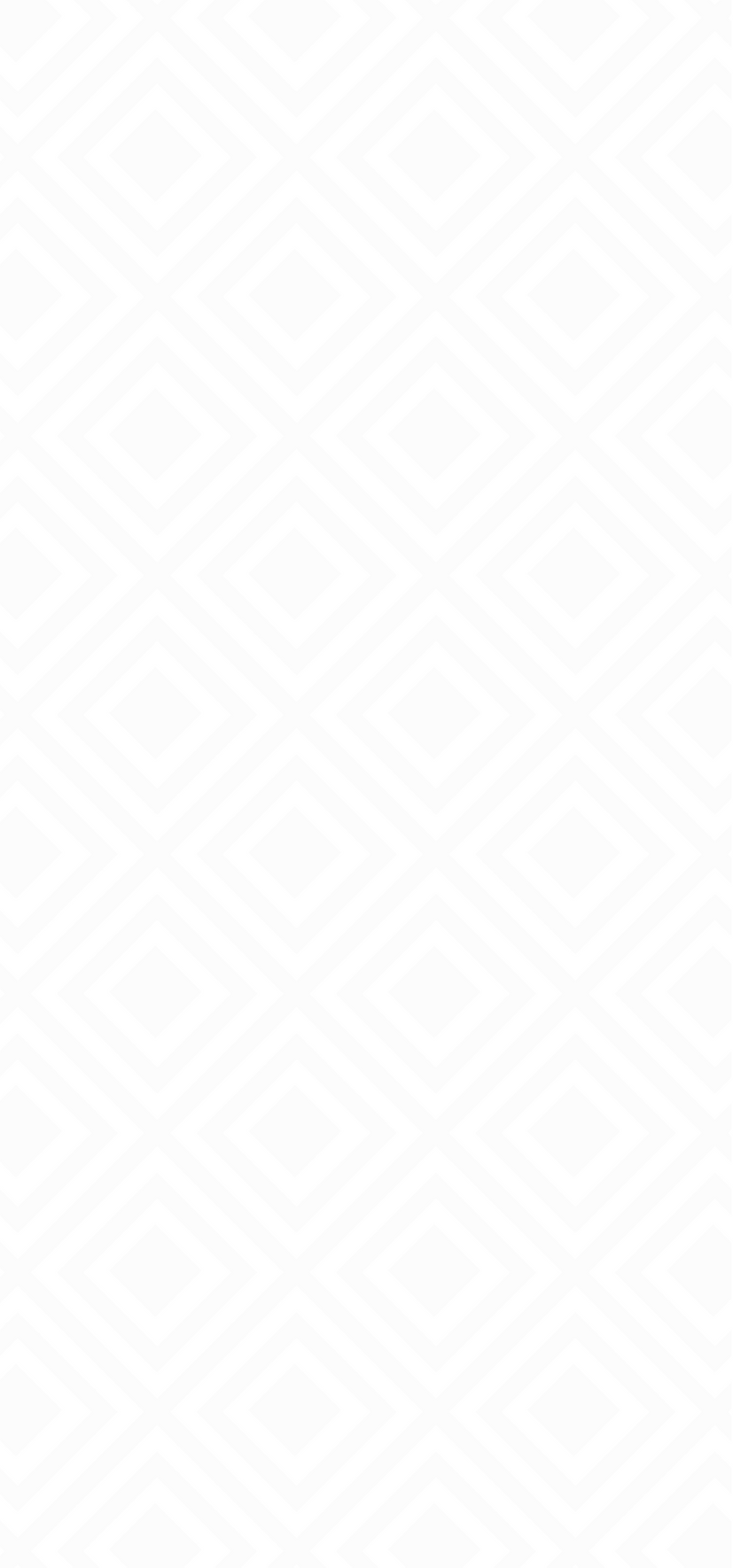 НАЛИЧИЕ И ВЫРАЖЕННОСТЬ ФАКТОРОВ РИСКА, НЕГАТИВНО ВЛИЯЮЩИХ НА «ЖИЗНЕСТОЙКОСТЬ» ИННОВАЦИЙ (МНЕНИЕ ОРГАНИЗАЦИЙ)
Фактор 4. Риски, связанные с малым опытом у специалистов  практического применения инноваций и осторожностью (боязнью),                      и, следовательно, с недоверием к этим услугам ЦГ (бедность партнерских отношений, неумелое бюджетирование, профессиональная неуверенность  и недостаточная компетентность и т.д.)
Фактор 5.  Риски, связанные с текущей несовершенной управленческой структурой (бюрократические проволочки, отсутствие механизмов обратной связи, профессиональное выгорание специалистов и т.д.)
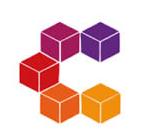 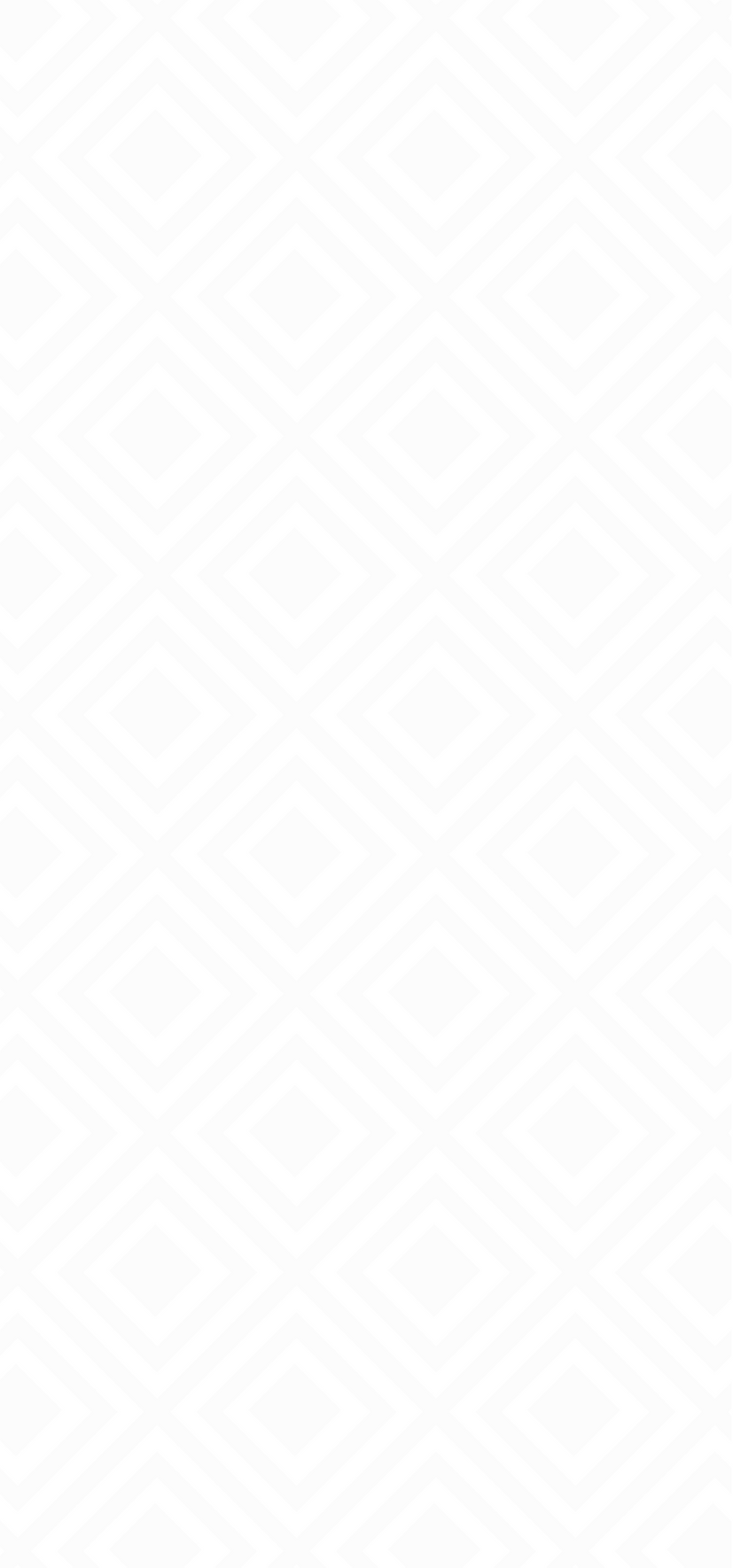 ПРЕДВАРИТЕЛЬНЫЕ ВЫВОДЫ
Накоплен достаточный опыт внедрения инноваций для выделения закономерностей и обоснования для разработки механизмов и алгоритмов внедрения инноваций (правовых, экономических, организационных               и методических);
Очевидна эффективность объединения межрегиональных ресурсов и выявляется необходимость создания «единого профессионального поля»;
Опыт внедрения, трансляции и масштабирования лучших практик (инноваций) выявил потребность регионов и показал возможность создания межрегиональной команды специалистов.
Устойчивость инноваций в региональной и федеральной системе защиты детства требует регулярной супервизорской поддержки специалистов на законных правовых основаниях.
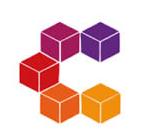 Основные требования  к  командам пилотных площадок
наличие у команды опыта разработки и внедрения алгоритмов/ стандартов услуг; 
 готовность руководителя и команды  к  разработке и  внедрению системы супервизорской  поддержки специалистов в выбранном  масштабе;
опыт взаимодействия с органами власти в процессе организации внедрения социальных услуг; 
наличие сети контактов с партнерскими организациями в регионе (в процессе реализации планов помощи семьям группы риска);
наличие специалистов с опытом проведения тренингов, разработки тренинговых программ, проведения супервизий, интервизий;
готовность ключевых специалистов проходить  разноуровневое обучение  стажировку на рабочем месте   в роли супервизоров и тренеров.
План ближайших действий
Самопределиться  по  формату участия в проекте. 
Выбрать ключевого специалиста (специалистов)  для обучения   по программе профессиональной переподготовки для тренеров и   супервизоров. 
При необходимости  пройти собеседование с  экспертами проекта  (собеседования проводятся по запросу,  ежедневно с 16.00 МСК  в течении  24.08 – 31.08 августа 2020). 
Заполнить анкету на  сайте до 4 сентября 2020 https://docs.google.com/forms/d/e/1FAIpQLSeyqAD9s1QOtEqH7gJBvDKz5wE3EV-Gm7pInAI0yoxY1l6omg/viewform
Вебинар для  ключевых сотрудников площадок  (супервизоров и тренеров)  состоится не позднее 10 сентября 2020.
ССЫЛКИ И КОНТАКТЫ
vectornko@mail.ru
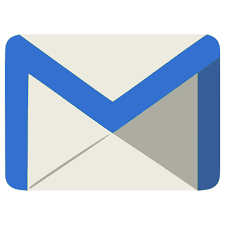 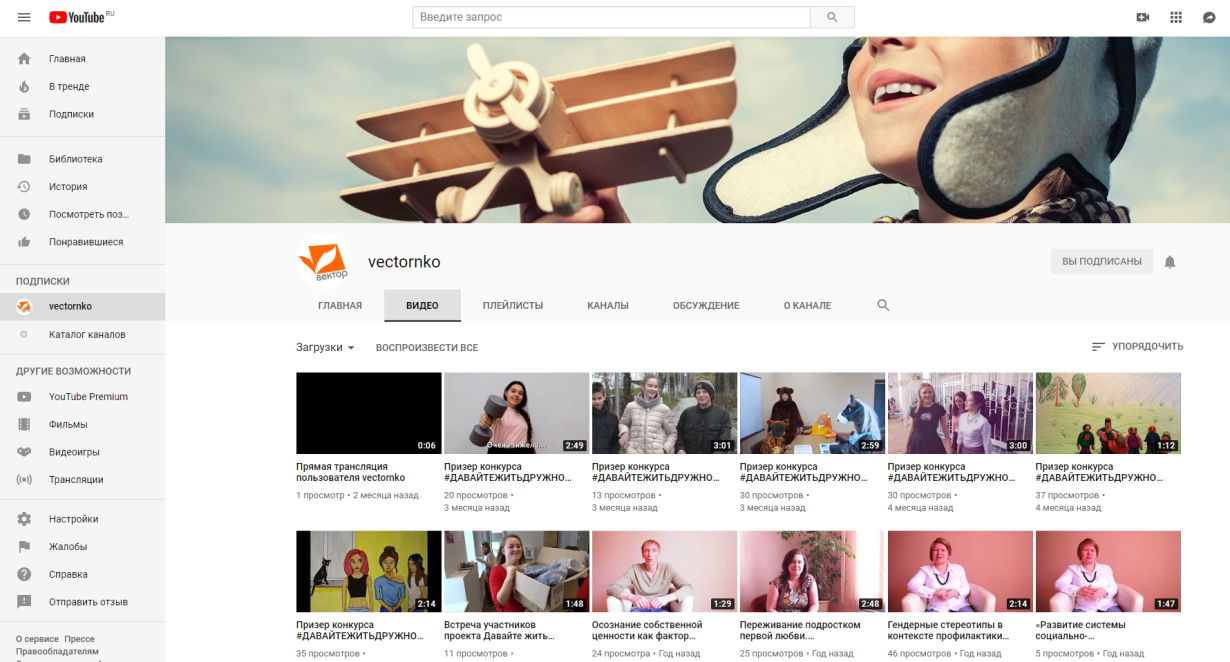 facebook.com/groups/constructornko
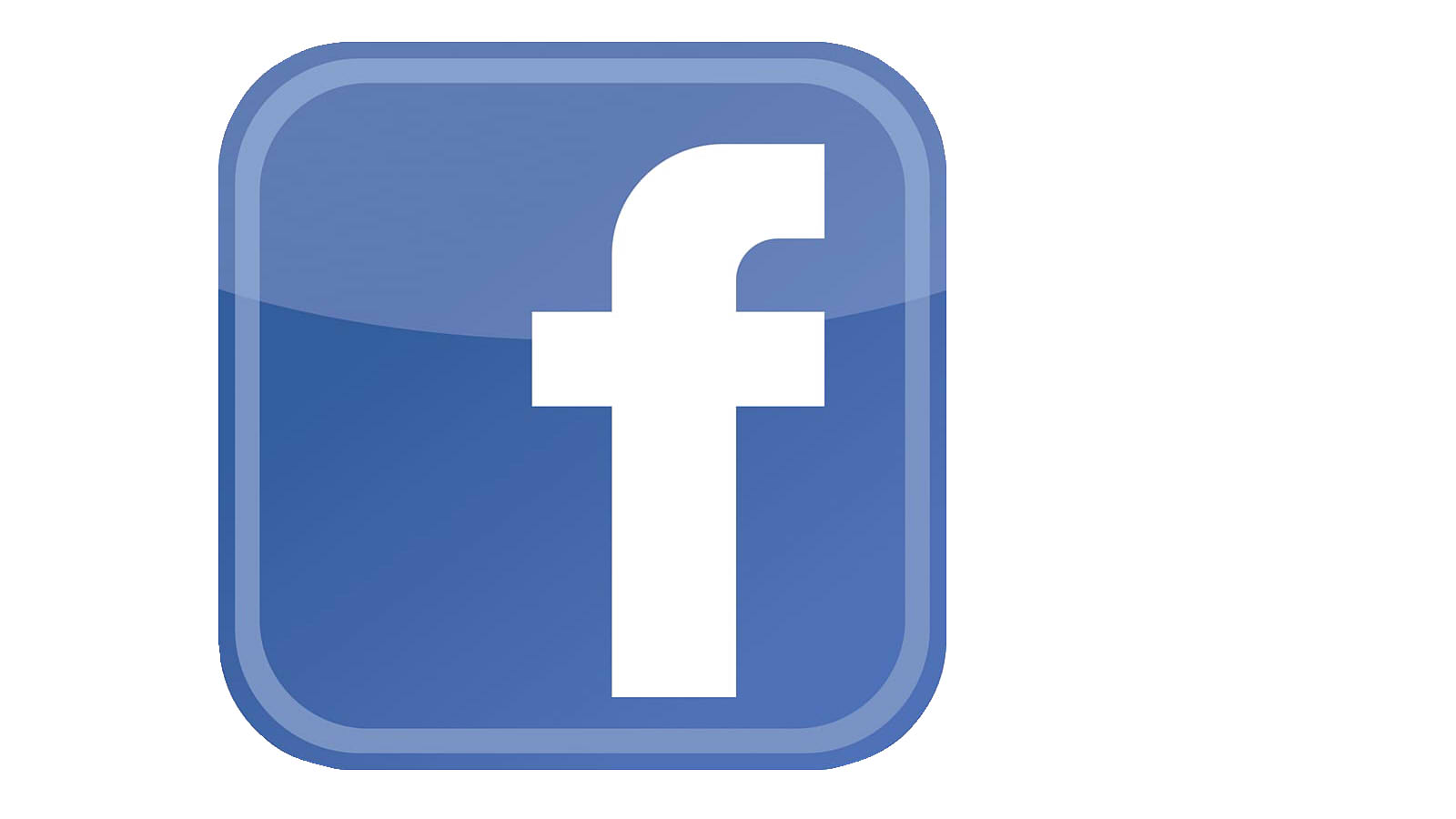 facebook.com/vectornkoperm
vk.com/vectornko
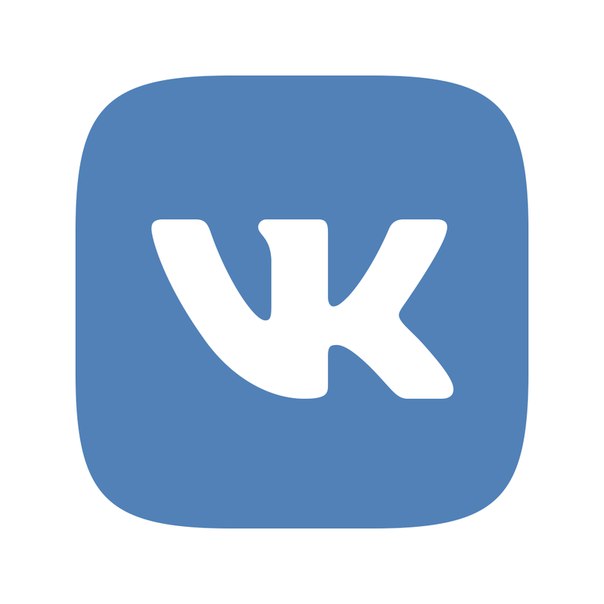 constructornko.com
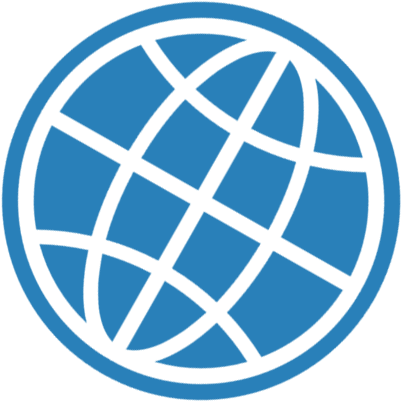 vectornko.ru
instagram.com/vectornko
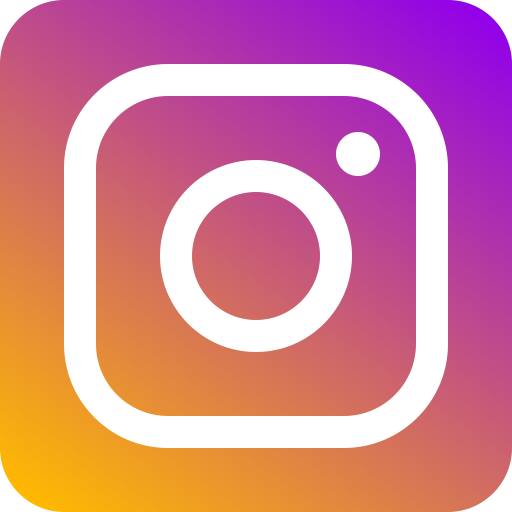 youtube.com/c/vectornko
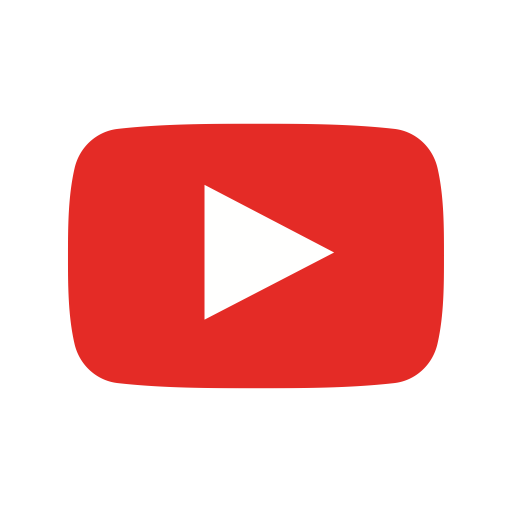 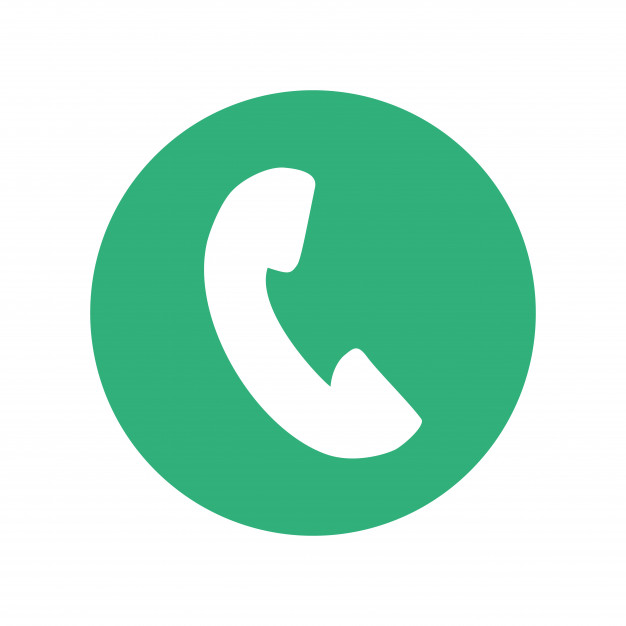 +7 (342) 299 99 82